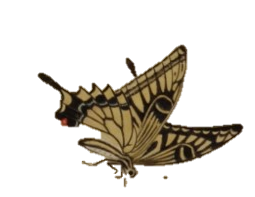 3
3
가상 공간 속으로
• 우리 주변의 가상 공간을 찾아보고 미술과의 관계를
   이해할 수 있다.
• 주변 사물을 이용하여 가상 공간을 만드는 방법을 
  설명할 수 있다.
“
학습 목표
“
가상 공간이 활용된 생활 속 미술
생각 열기
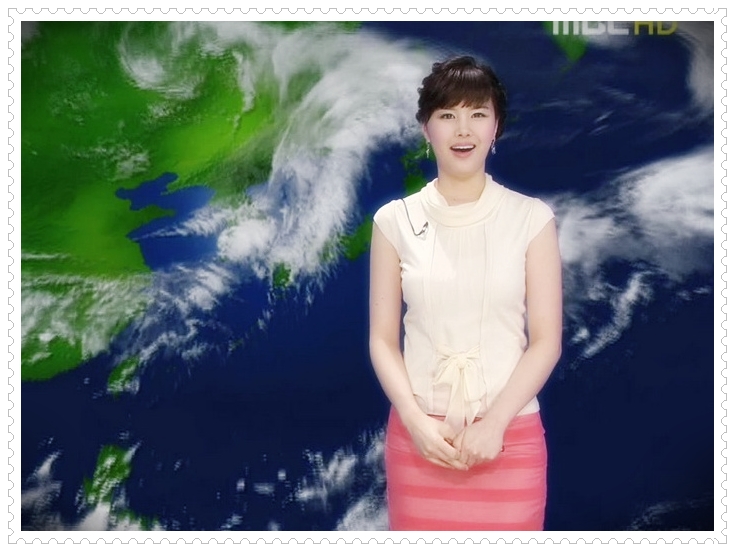 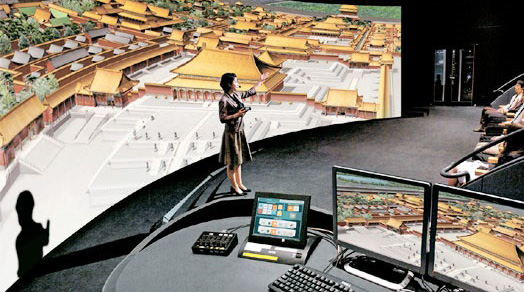 ▶▷일기예보 (한국, M사) (컴퓨터 그래픽/가변 크기)
▷▶ Toppan 인쇄 박물관 자금성 가상 체험(일본 도쿄/2011년 작)
실물 크기보다 4배 이상 확대 가능한 곡면 스크린을 통해 관람객들은 줌인, 회전, 이동 시점으로 자금성을 감상하며 가상 현실을 체험한다.
틸트 브러시*  3D 페인팅 소프트웨어인데, 컨트롤러로 펜이나 물감 이외에 불꽃, 무지개, 별 등 다양한 효과를 연출할 수 있다.
“
컴퓨터 그래픽으로 만드는 가상 공간
알아보기
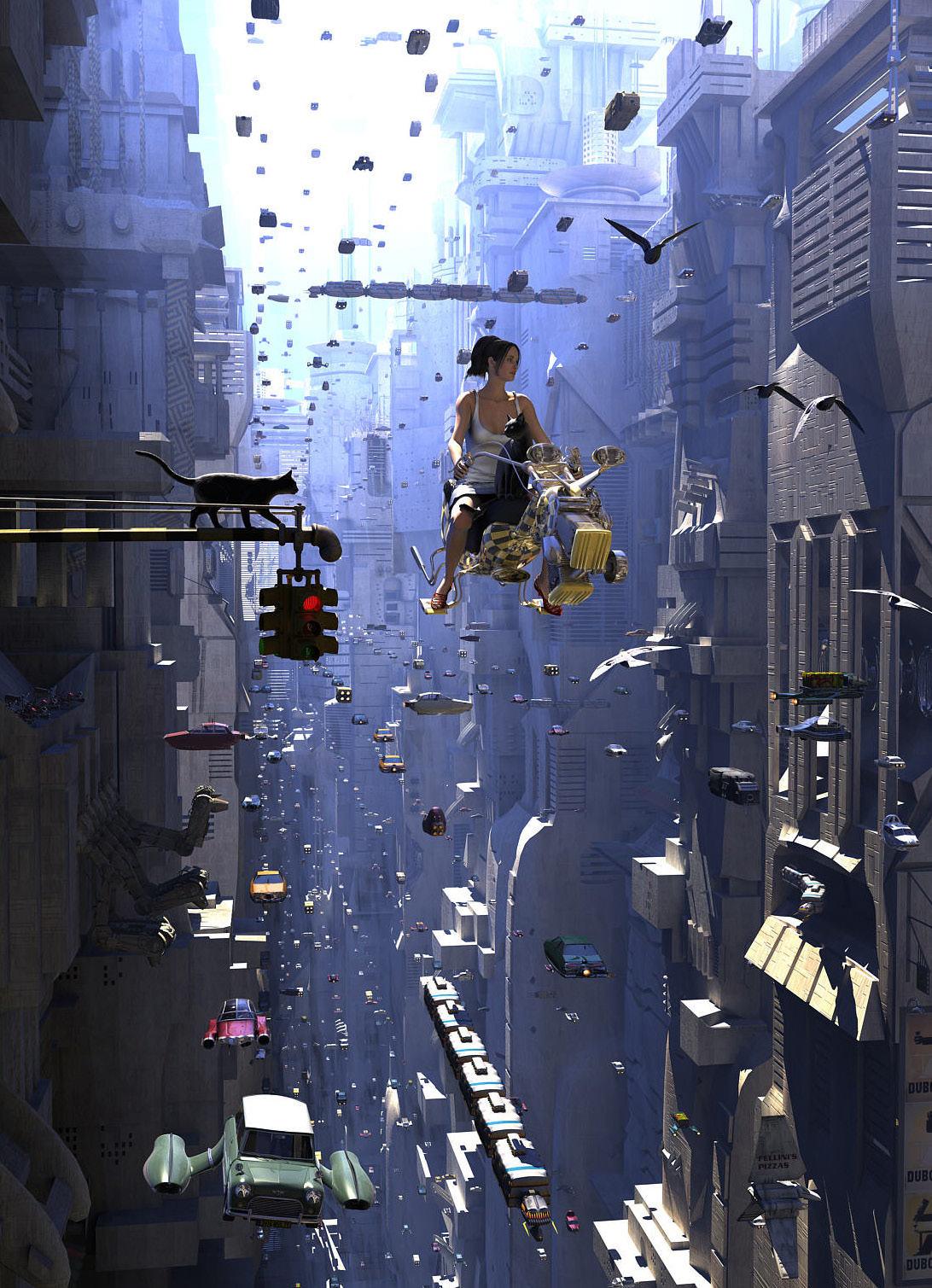 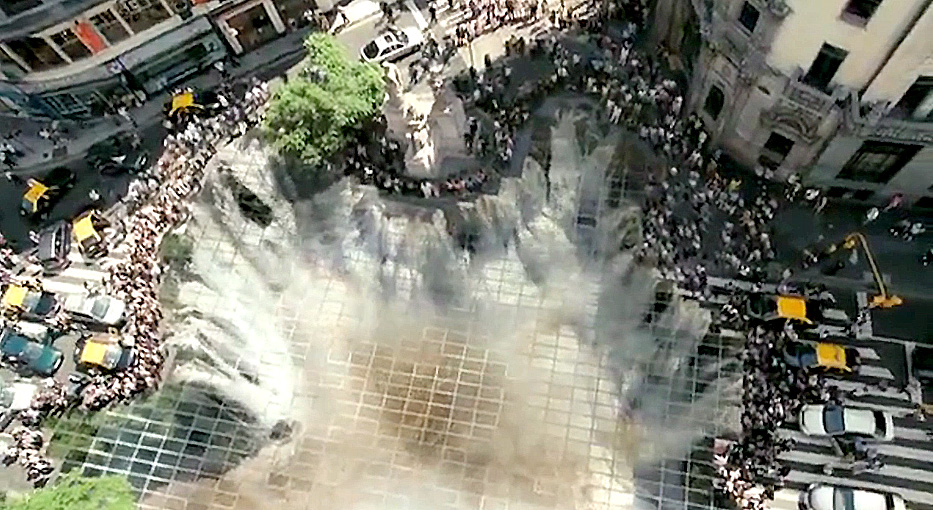 ▶▷ S사(한국) LED TV 광고(컴퓨터 그래픽/메이킹 필름(8분)2011년 작)
길거리에 가상의 폭포가 흐르는 장면을 컴퓨터 그래픽으로 실감 나게 표현하였다.
S사 LED TV 광고
보러 가기 클릭
▷▶ F사 (프랑스) 제 5원소 영화 포스터(1997년 작)
고층 건물 사이를 날아다니는 사람의 모습을 컴퓨터 그래픽으로 구현하여 가상 세계를 표현하였다.
“
신기한 3D 홀로그램
알아보기
○ 홀로그램은 소프트웨어의 복제 방지, 지폐의 위조 방지, 인체와 기계의 정밀 진단, 자연과 문화의 입체 보존, 대중문화에 이르기까지 다양한 차세대 기술로 사용되고 있다. 
○ 홀로그램은 평면적인 영상에 실제적인 효과를 줄 수 있어 직접 현장에 가지 않고도 실감 나는 콘서트가 가능하다. 
○ 머리카락 같은 세부적인 표현도 가능한 홀로그램 기술은 미술 전시 프로그램등에서 입체적인 프레젠테이션의 도구로 활용되기도 한다.
“
신기한 3D 홀로그램
알아보기
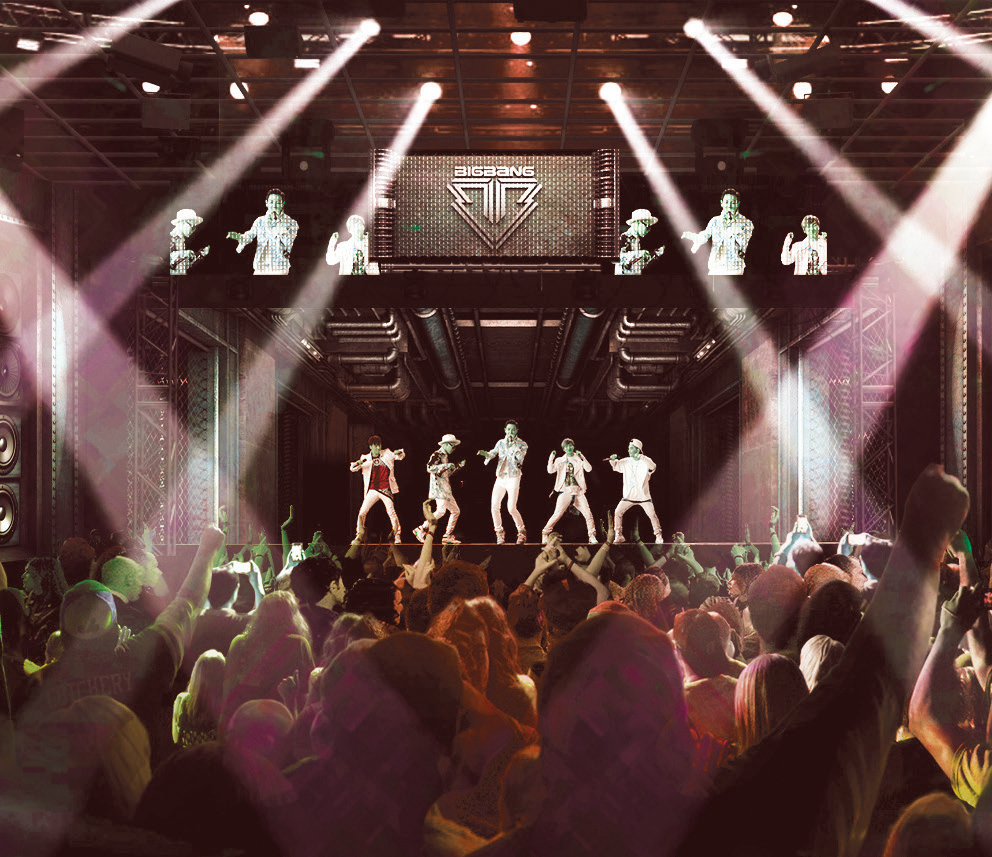 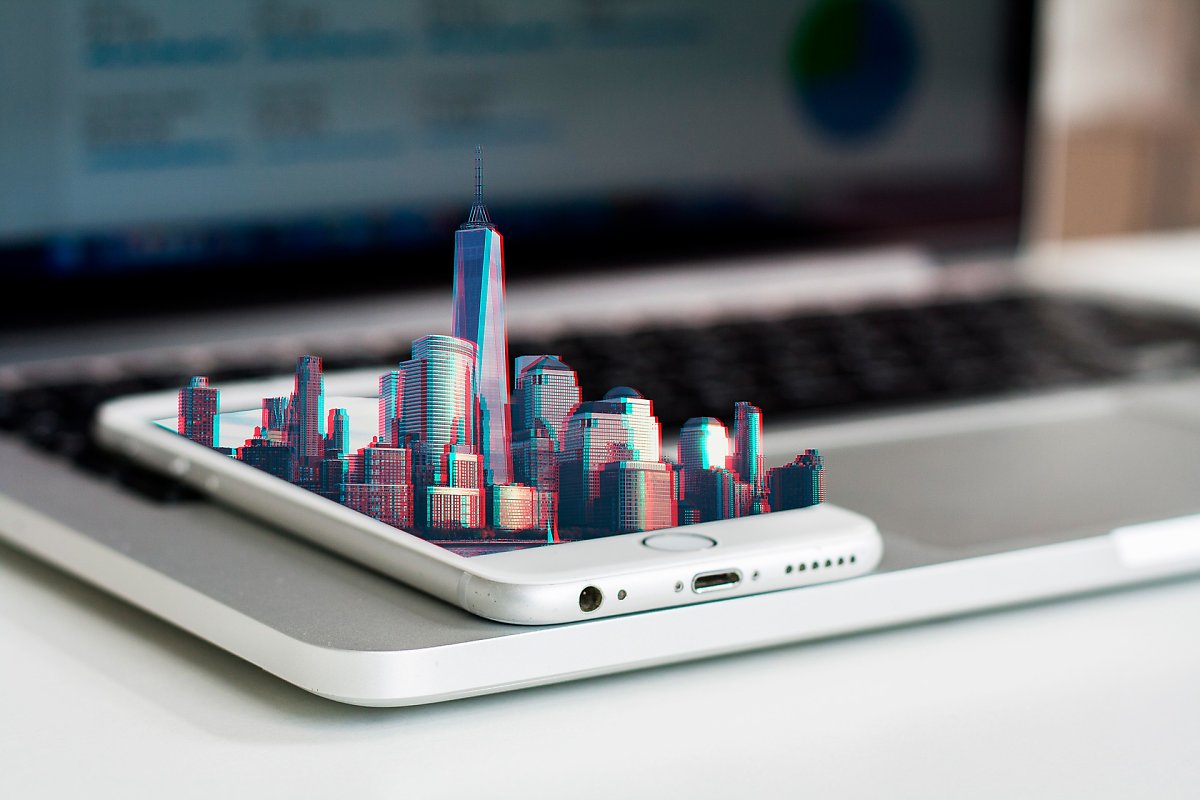 ▶▷ PLAY K POP 3D 홀로그램 콘서트 (2015년 작)
실제 가수의 콘서트를 보는 것 같지만 무대 위의 가수들은 모두 홀로그램으로 만들어졌다.
▷▶ 별도 편광 필터 없는 편광 이미지 센서 개발(한국과학기술연구원(KIST) 광전소재연구단 박민철, 황도경 박사 연구팀/한국/2021년 개발)
“
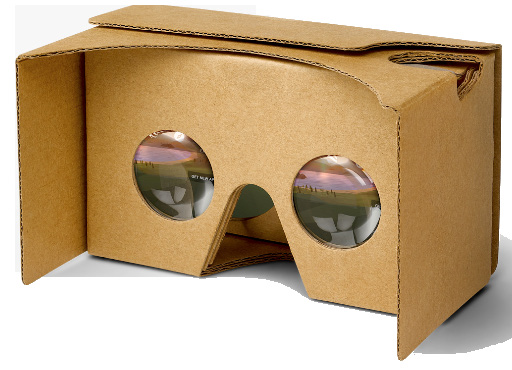 3D 안경으로 보는 세상
▶▷ Card Board 
골판지로 만든 3D 안경으로 앱을 활용하여
새로운 장소를 방문하고 우주를 날아다니는 등
가상 현실을 체험할 수 있다.
알아보기
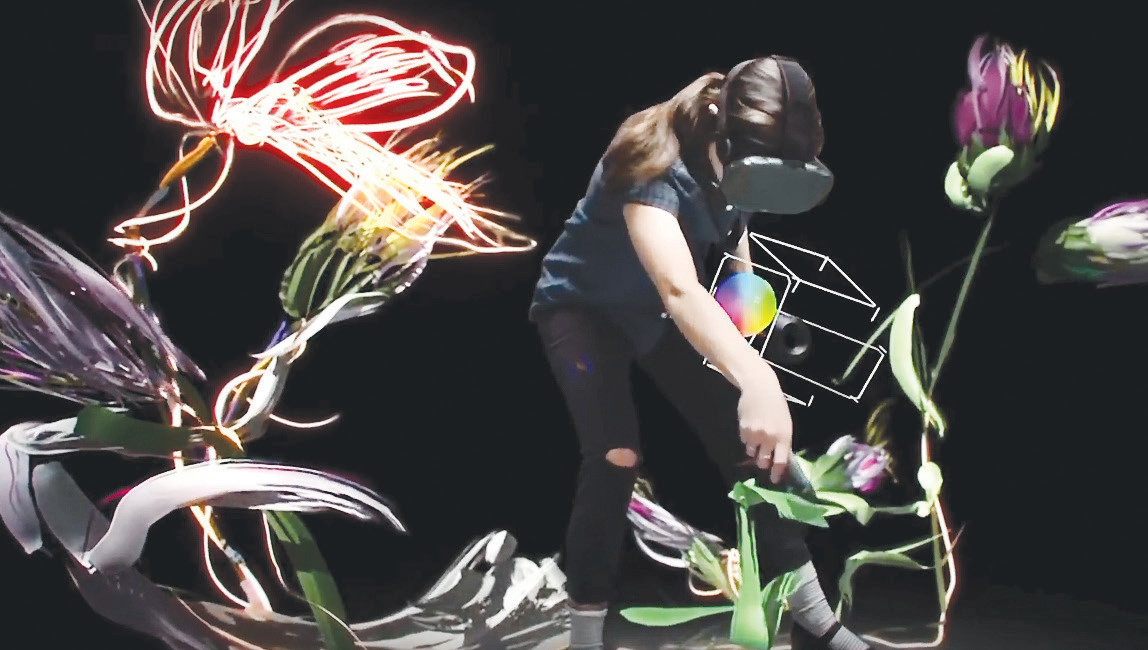 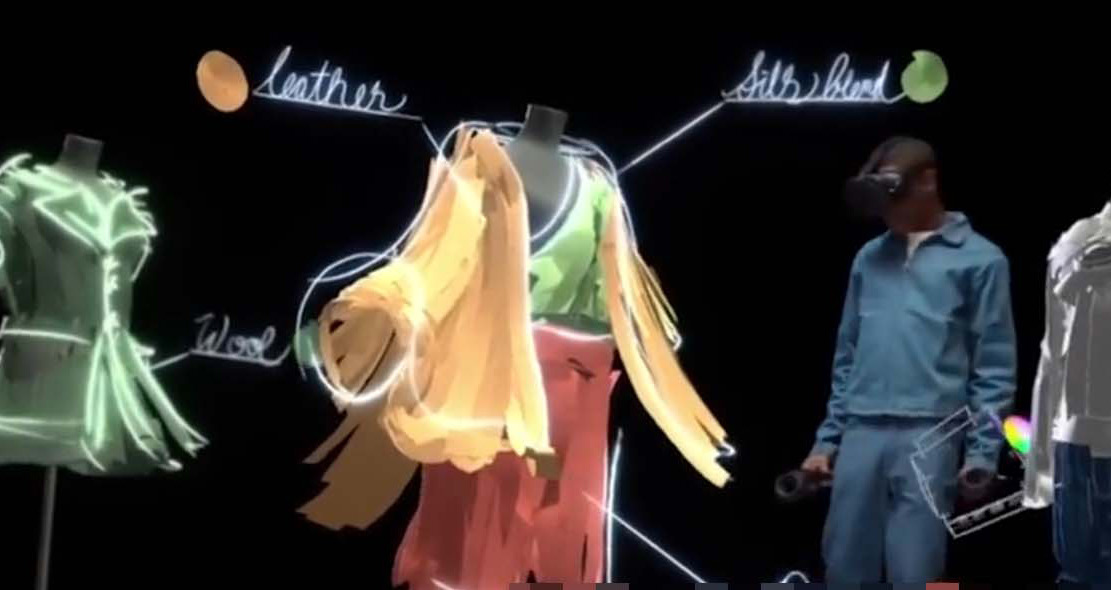 ▷▶ 틸트 브러시로
그린 패션 모형
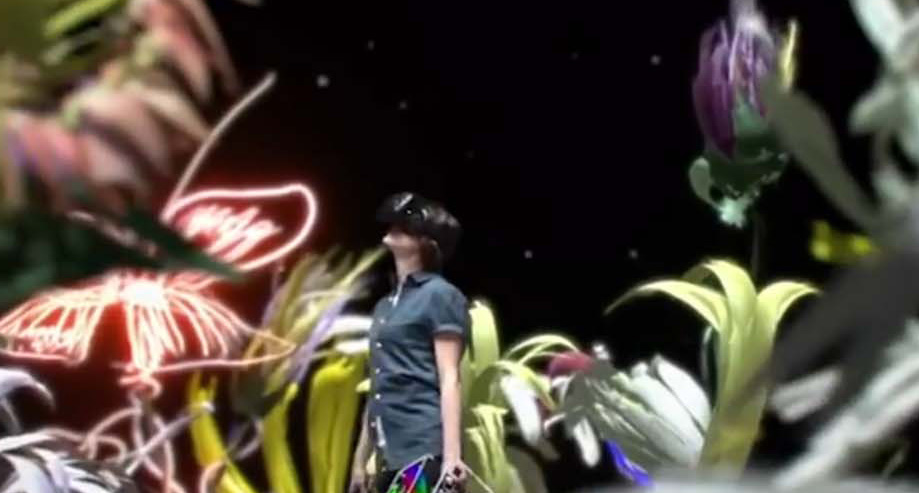 ▷▷▶ 틸트 브러시로 그린 입체 꽃밭에 
작가가 서 있는 모습
▶▷ G사(미국) 틸트 브러시*(Tilt Brush: Painting from a new perspective/VR디지털 이미지//2016년 작)
3D 공간에 브러시로 그림을 그리고 있는 모습이다. 3D 안경을 쓰고 그림을 그리면 선과 색이 그려지면서 마치 입체를 쌓아가는 듯한 느낌을 받는다.
틸트 브러시*  3D 페인팅 소프트웨어인데, 컨트롤러로 펜이나 물감 이외에 불꽃, 무지개, 별 등 다양한 효과를 연출할 수 있다.
“
3D 안경으로 보는 세상
알아보기
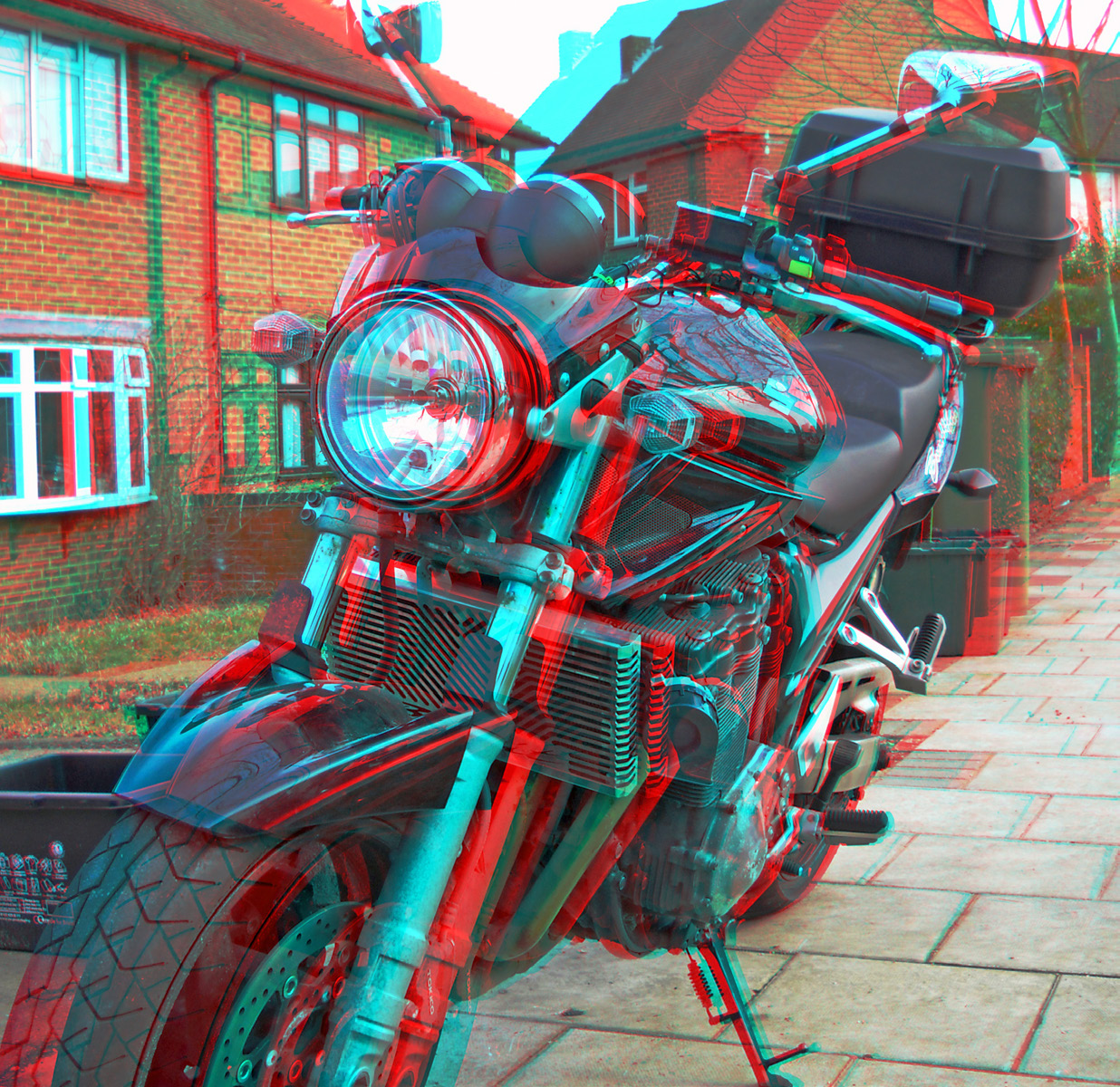 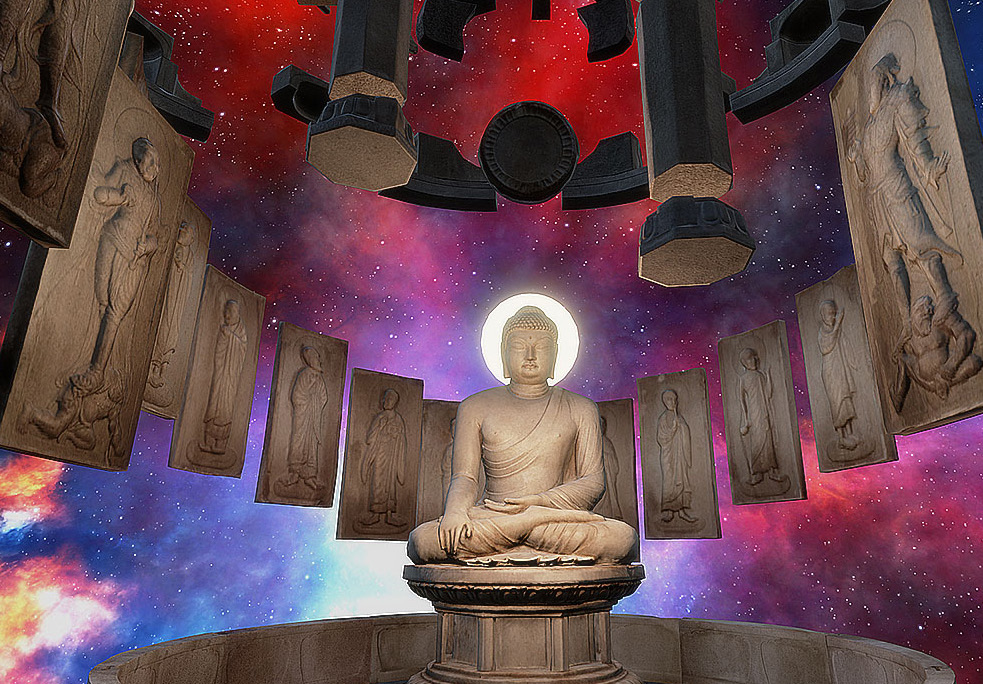 ▷▶ 경주 세계문화엑스포 석굴암 HMD 트래블 체험관(디지털 이미지/가변크기/2015년 작)
3D 안경을 쓰면 파노라마처럼 장면이 전개되며 실제의 대상을 만지는 체험도 가능하기 때문에
석굴암을 더 실감나게 체험 할 수 있게 해준다.
▶▷ 우드모어(Woodmore,Steve/영국/1976~) S사 모터사이클 (2010년 작)
3D 안경을 쓰고 이 그림을 보면 흔들려 보이는 것처럼 보이는 이미지가 하나로 선명하게 모여 입체감 있게 보인다.
“
온라인으로 소통하는 가상 공간
알아보기
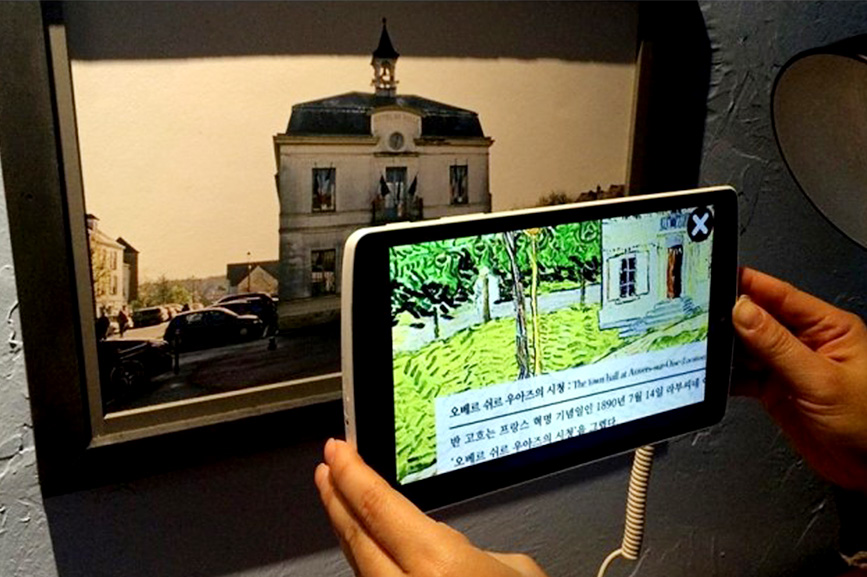 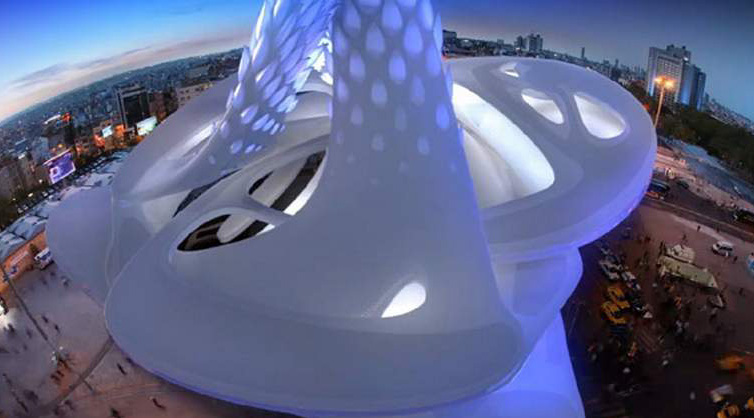 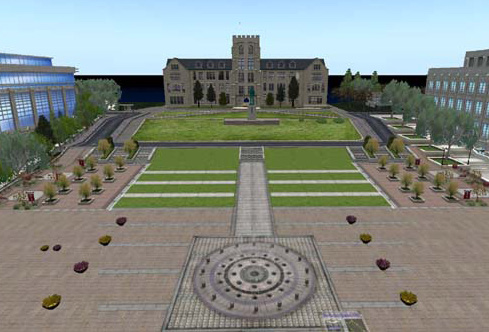 ▶▷▷ 반 고흐의 아뜰리에 AR(증강 현실) 체험(반 고흐 인사이드전/2016년 작) 
액자 속 풍경을 태블릿 PC로 촬영하면 해당 사진이 실제 반 고흐의 작품으로 변한다.
▷▶▷ 어도비 디지털 뮤지엄 (Adobe Museum of Digital Media/미국/2016년 작) 
미술관을 방문하면 사이버 공간 속으로 들어가 관람하는 듯한 느낌을 받는다.세계 유명 작가들의 작품이 실시간으로 전시되고 있다.
▷▷▶ 가상 캠퍼스 (디지털 이미지/세컨드 라이프/2009년 작) 
우리나라 K대의 가상 캠퍼스로 실제 이곳에서 학생들이 수업을 하고 아바타로 소통한다.
“
온라인으로 소통하는 가상 공간
알아보기
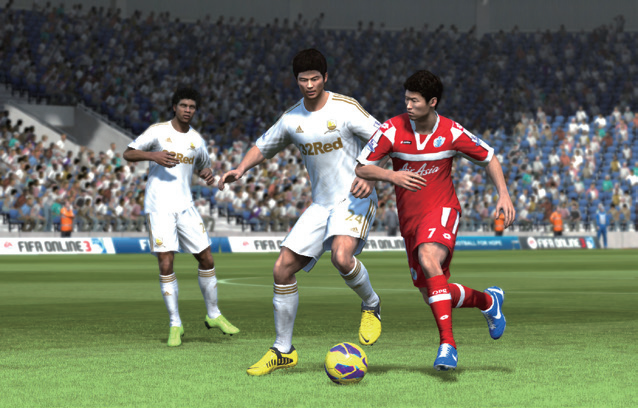 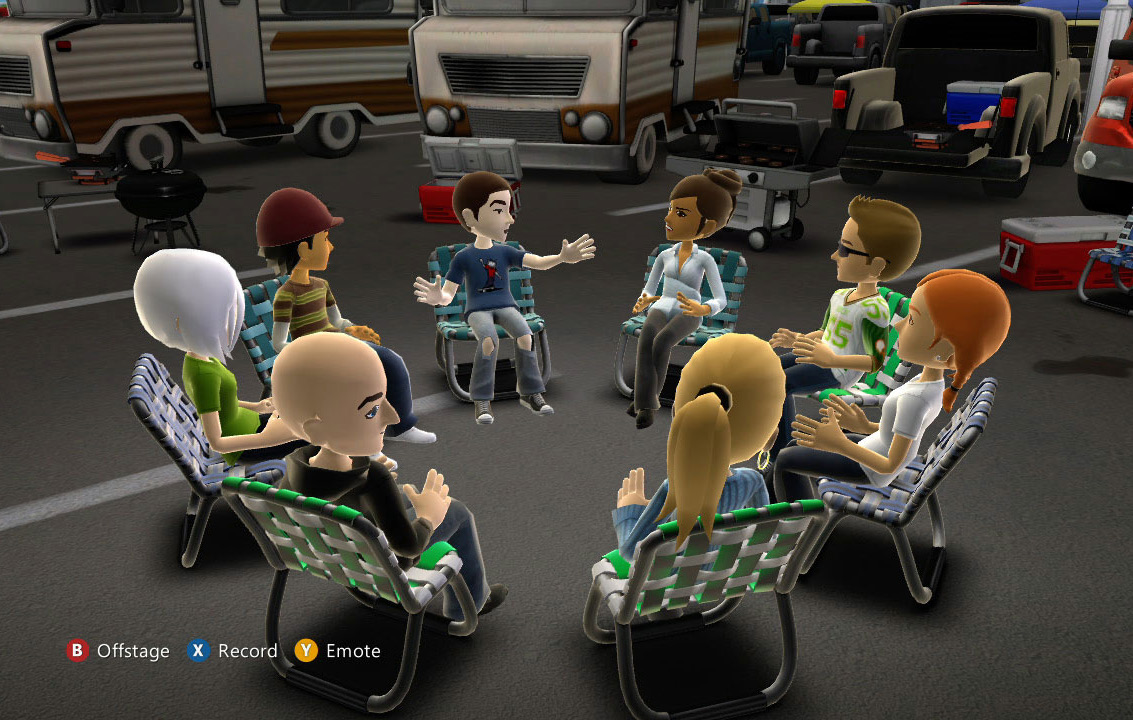 ▶▷ M사(미국) 아바타 기넥트(디지털 이미지/2011년 작) 
아바타를 활용하여 실제 친구와 대화하는 느낌을 가질 수 있다.
▷▶ N사(한국) FIFA 온라인 게임(디지털 이미지/2013년 작)
 우리나라뿐 아니라 외국의 선수들도 등장한다. 또한 실제 경기의 규칙을 똑 같이 적용하는 
게임의 형식으로 가상 공간에서 사람들과 소통하는 하나의 방식이 되고 있다.
“
“
탐구 활동1_홀로그램 프로젝터 만들기
준비물 : 휴대 전화, OHP 필름, 종이, 칼, 접착용 테이프
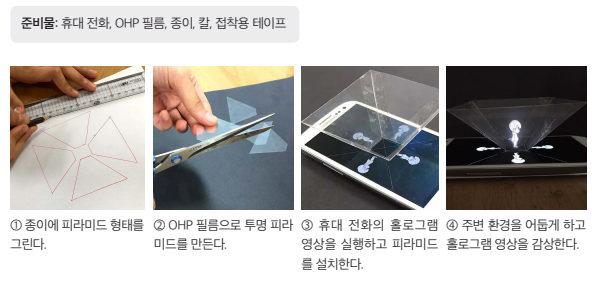 홀로그램 프로젝터
만들기 보러 가기
2. OHP 필름으로 투명 피라미드를 만든다
3. 휴대 전화의 홀로그램 영상을 실행하고 피라미드를 설치한다.
4. 주변 환경을 어둡게 하고 홀로그램 영상을 감상한다.
1.종이에 피라미드 형태를 그린다.
▶▷ 최진아(학생 작품) 3D 홀로그램 프로젝트(OHP 필름,투명 테이프/8x8x5cm/2016년 작)
“
“
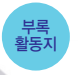 탐구 활동2_3D 안경 체험하기
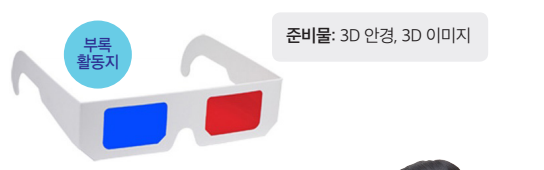 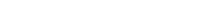 교과서 부록에 있는 3D안경 모형을 자른 후 12쪽 작품을 감상해보자.
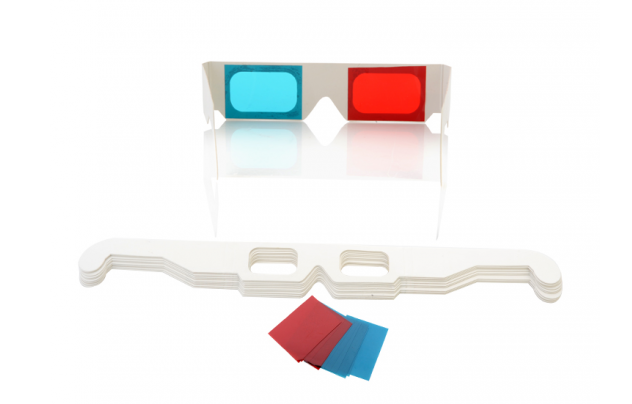 ★ 반드시 지켜요!
    왼   쪽   – 적색
    오른쪽  - 청색
“
“
”
”
점검해 보기
◉ 미술과 가상 공간의 관계에 대해 이해할 수 있는가?
◉ 컴퓨터 그래픽의 개념을 알고 가상 공간과의 관계를 이해하였는가?
◉ 3D 홀로그램의 원리를 알고 가상 공간과 연계하여 표현할 수 있는가?
◉ 온라인 가상 공간에 대하여 미술과 연계하여 이해하게 되었는가?
◉ 3D 안경의 특성을 알고 가상 공간과 연계하여 미술 속에서의 쓰임을 알게 되었는가?